МБДОУ «Детский сад №91»
«Использование кейс-технологий в ДОУ при обучении дошкольников правилам безопасного поведения на дороге»
Подготовила и провела: 
                                                                          воспитатель высшей 
                                                                                            квалификационной категории
                                                                                                  Тимофеева Елена Александровна
Рязань
2020
СТАТИСТИКА:

За 2019г.на территории РФ зафиксировано 126 тыс. дорожно-транспортных происшествий

Смертельный исход-582 ребенка
Раненых лиц, возраст которых менее 18 лет- 15860
Кейсы- иллюстрации
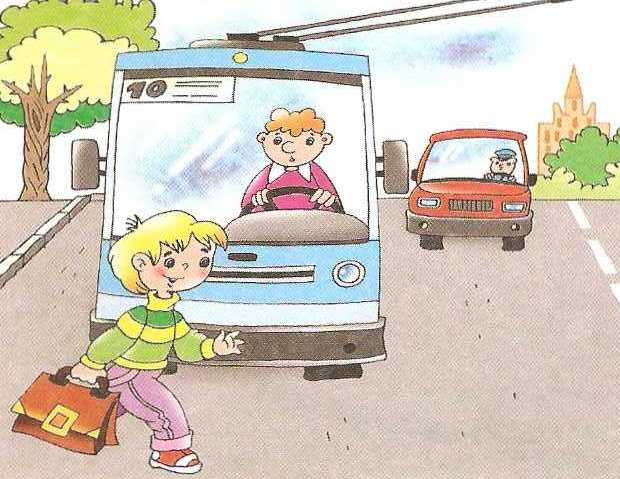 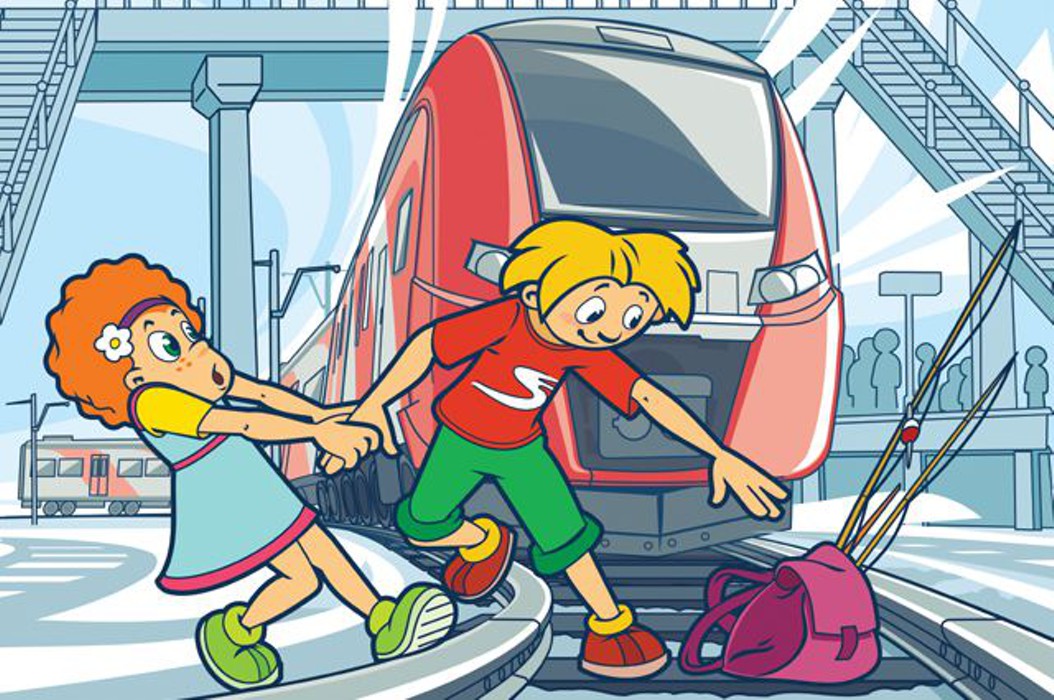 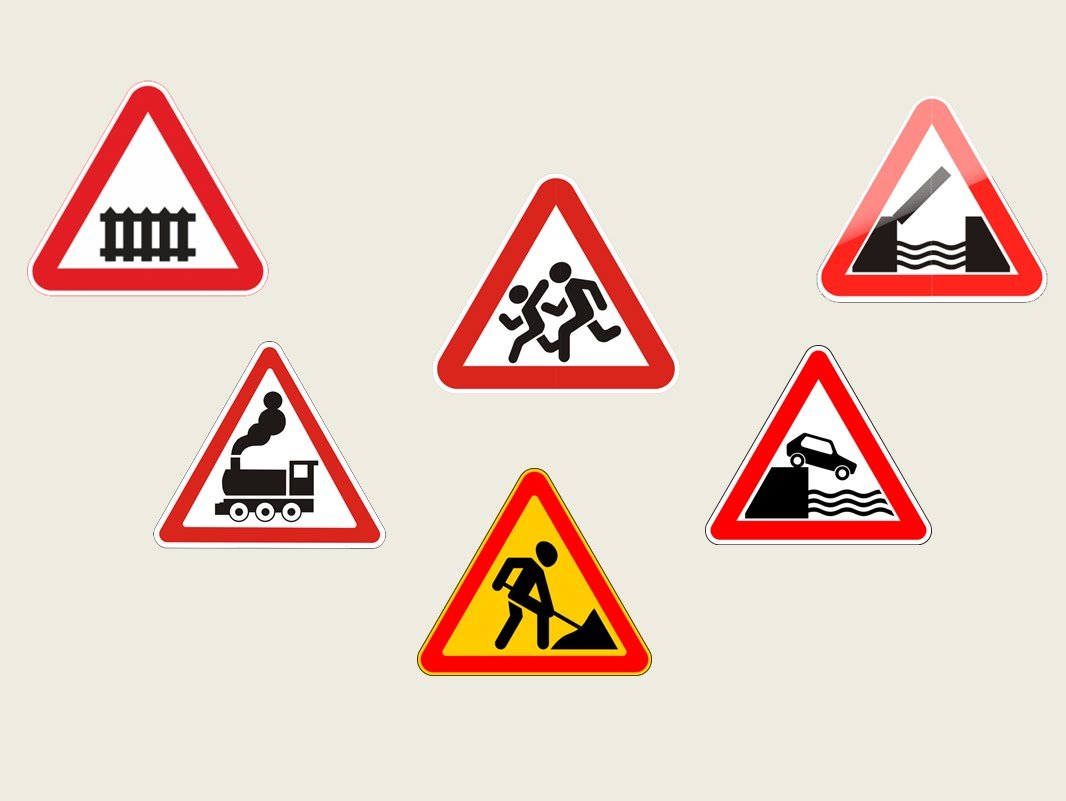 Предупреждающие знаки
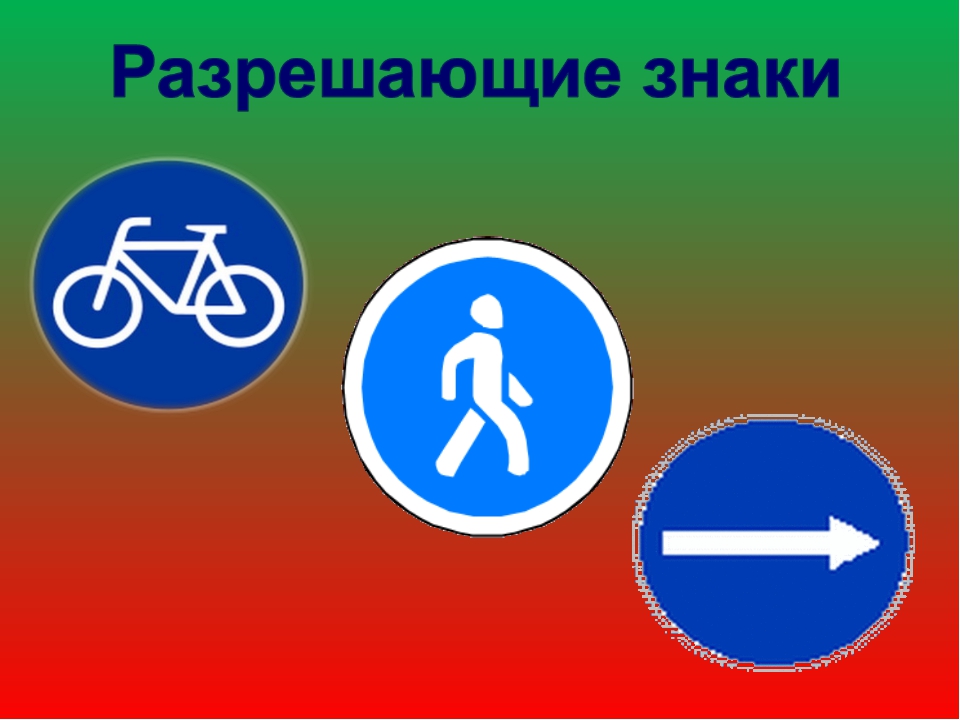 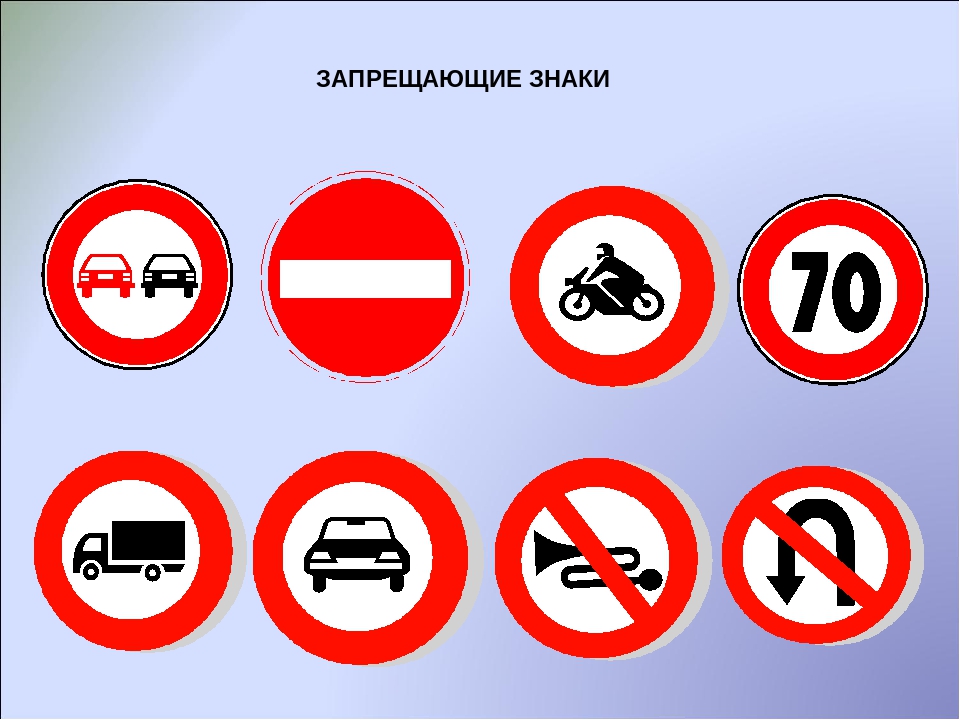 Кейс-вариации и догадки
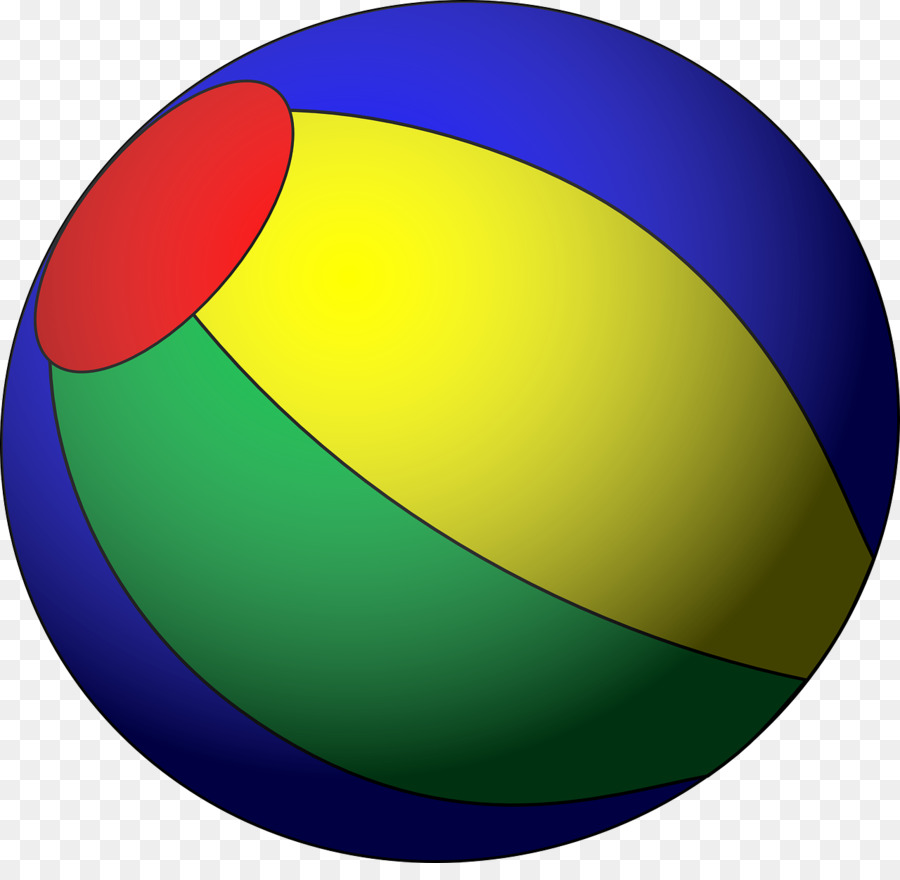 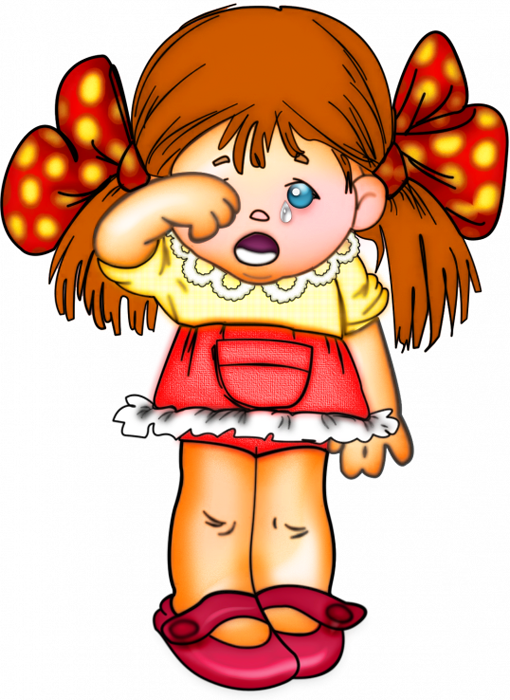 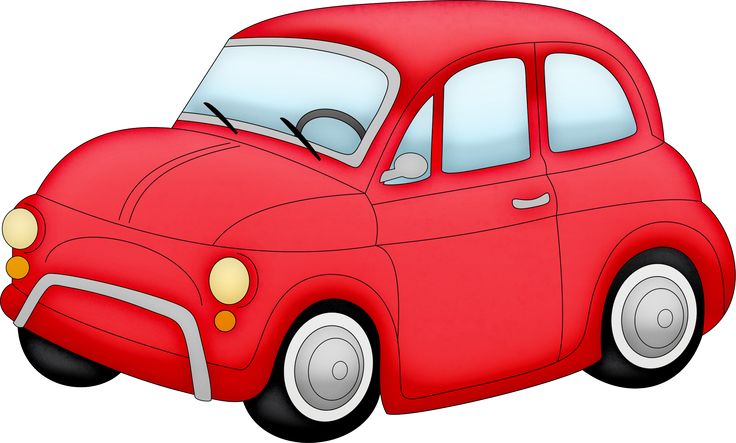 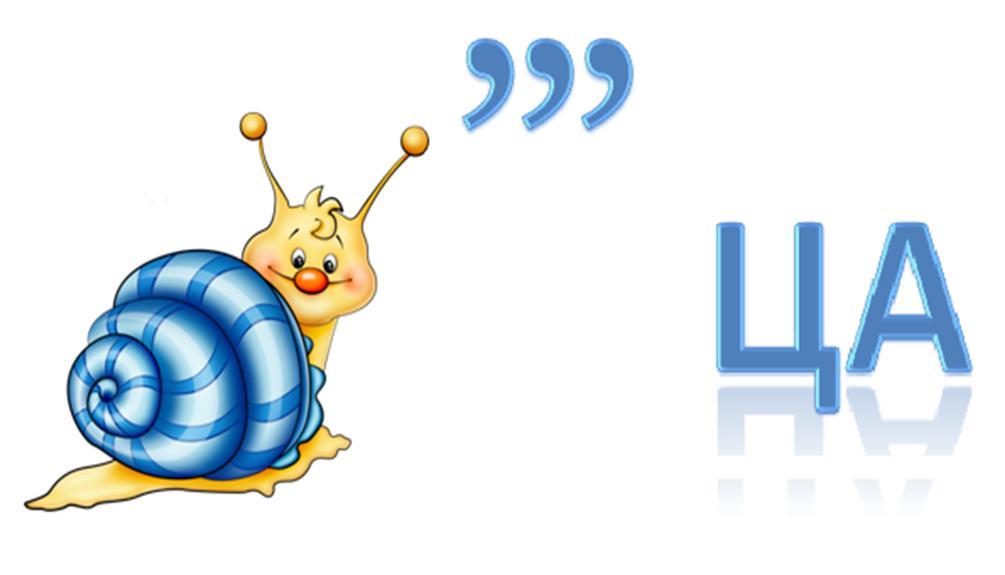 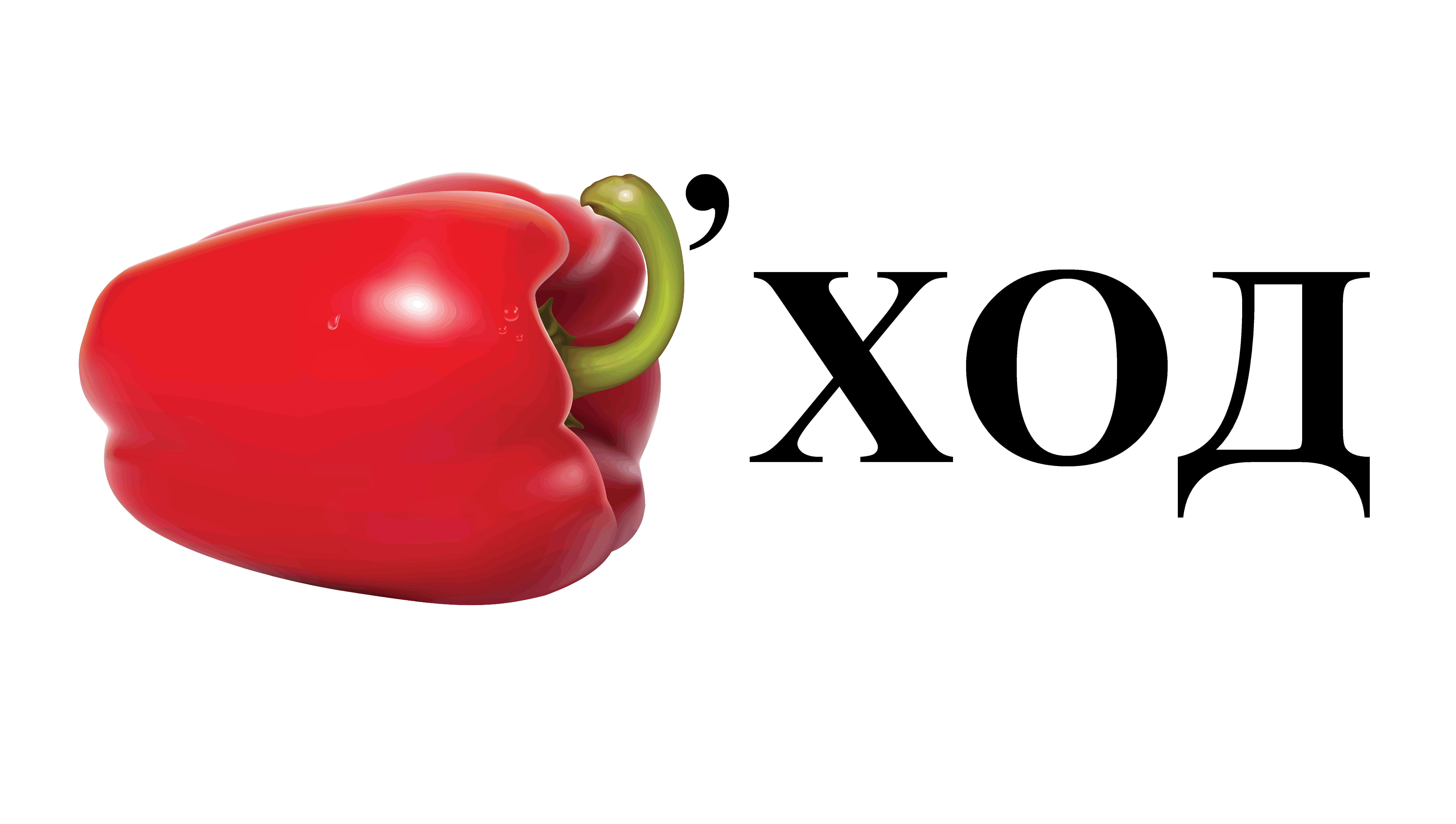 Кейс-игра
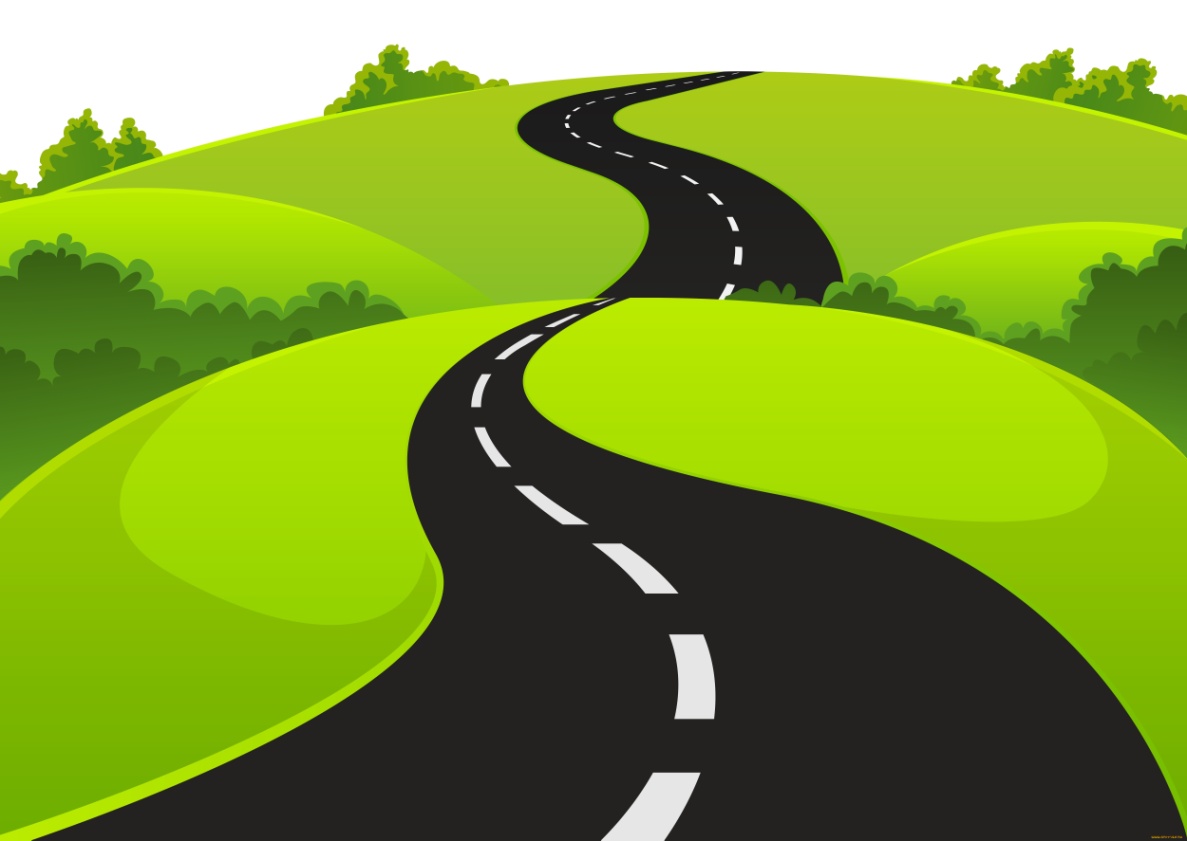 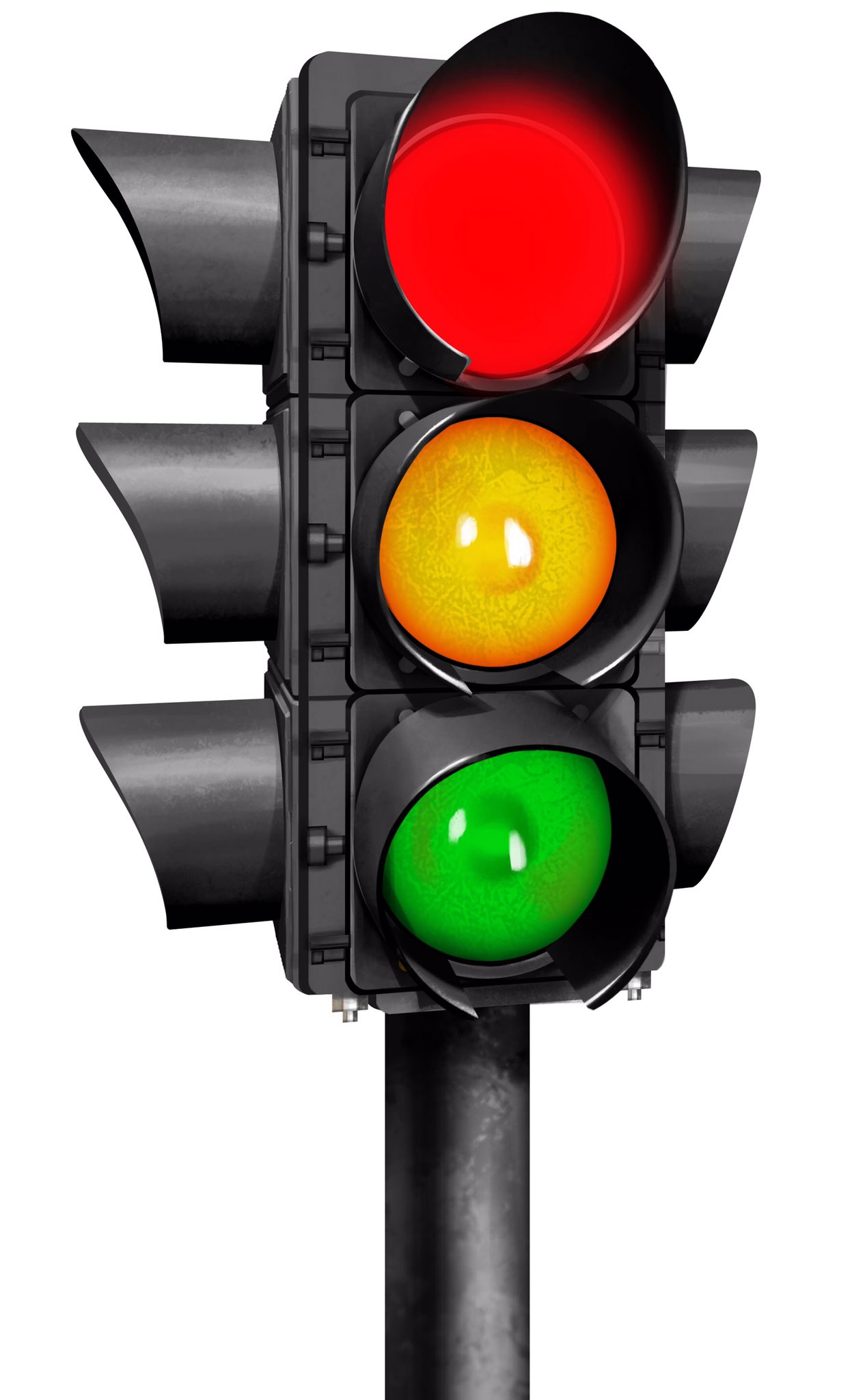 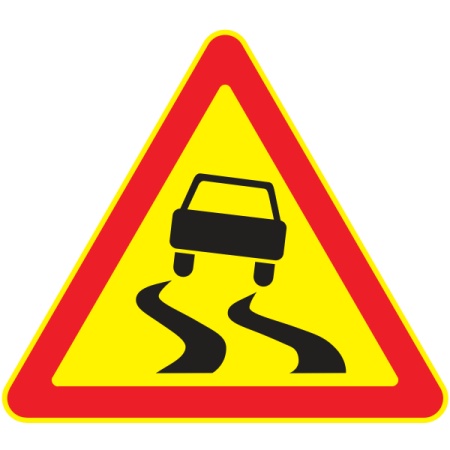 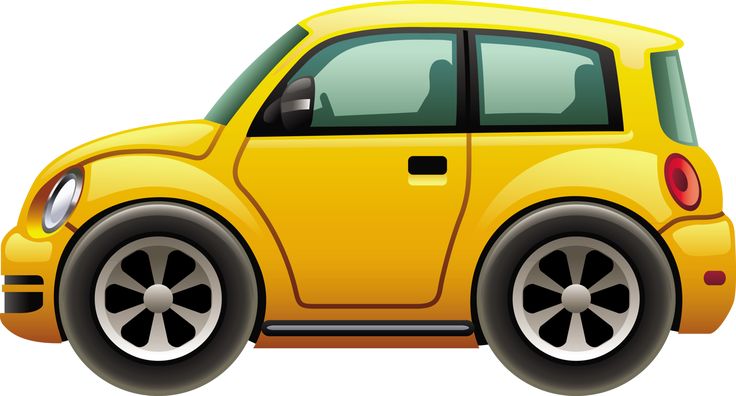 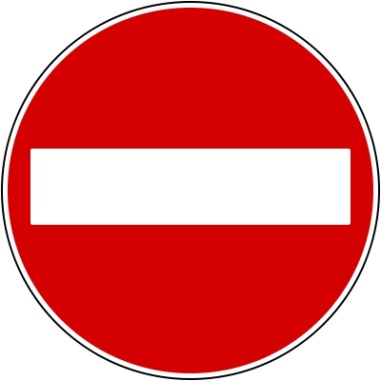 Кейс- анализ конкретных ситуаций
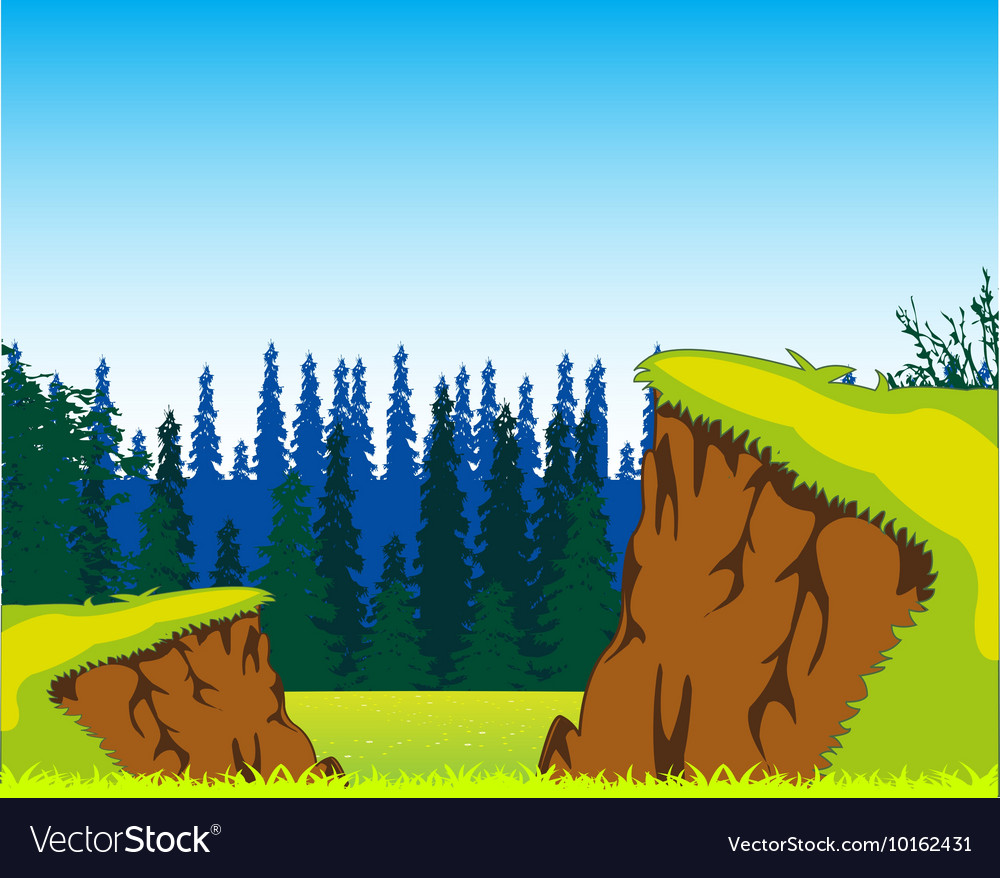 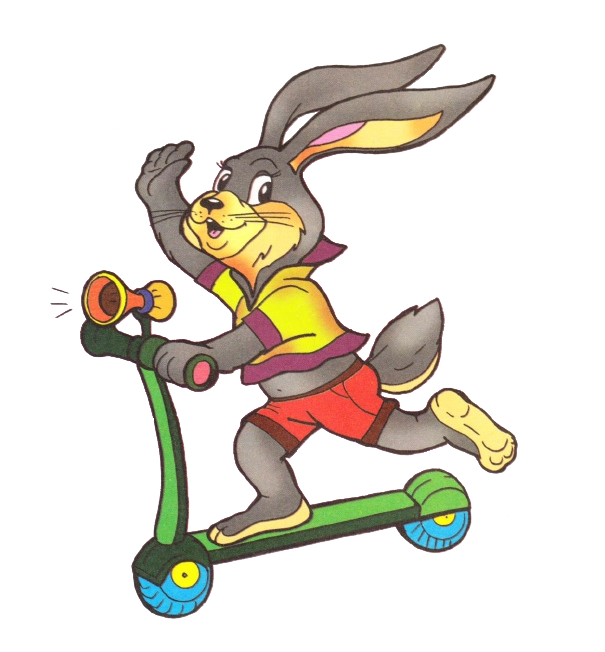 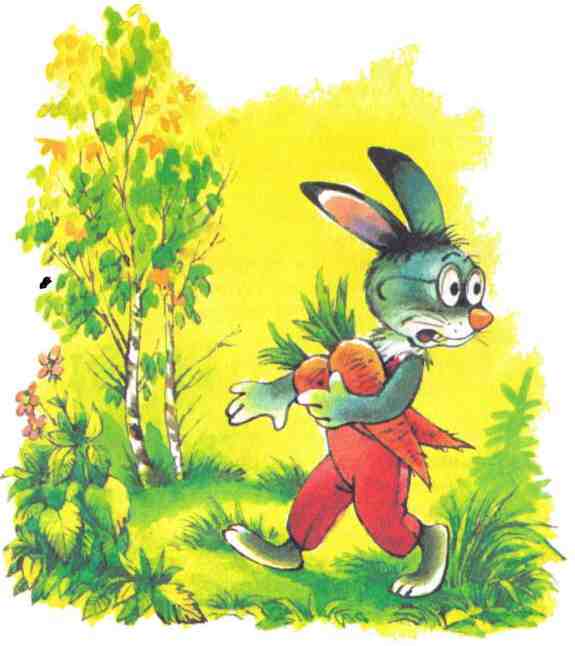 СПАСИБО ЗА ВНИМАНИЕ!